Bridging the Digital Divide
___________________________
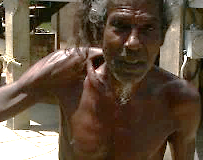 Partnerships & Strategies for Greater Broadband Connectivity in LAC

Information & communications for the most vulnerable
______________________________________________________
CANTO’s 35th Annual Conference
Port of Spain, Trinidad, 22 – 24 July 2019
Kim I. Mallalieu 
The University of the West Indies
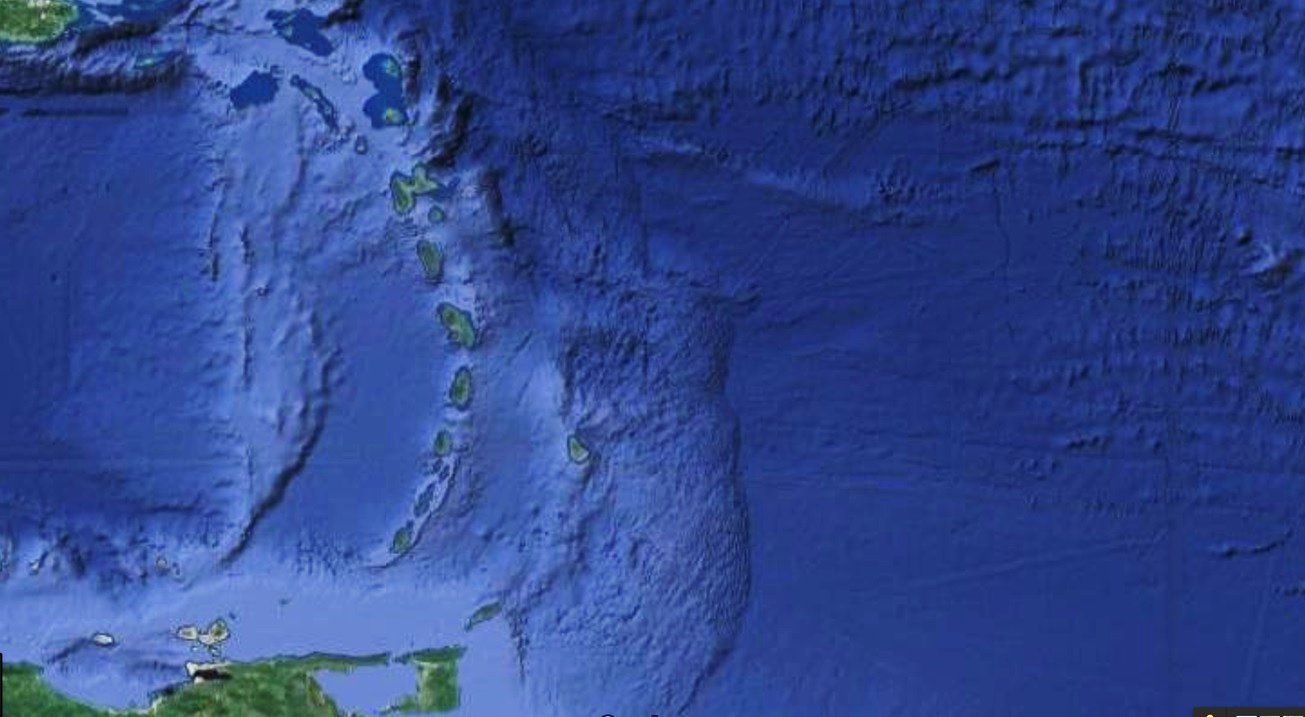 Essentials
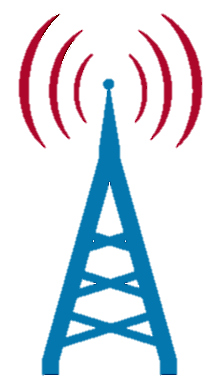 _________________
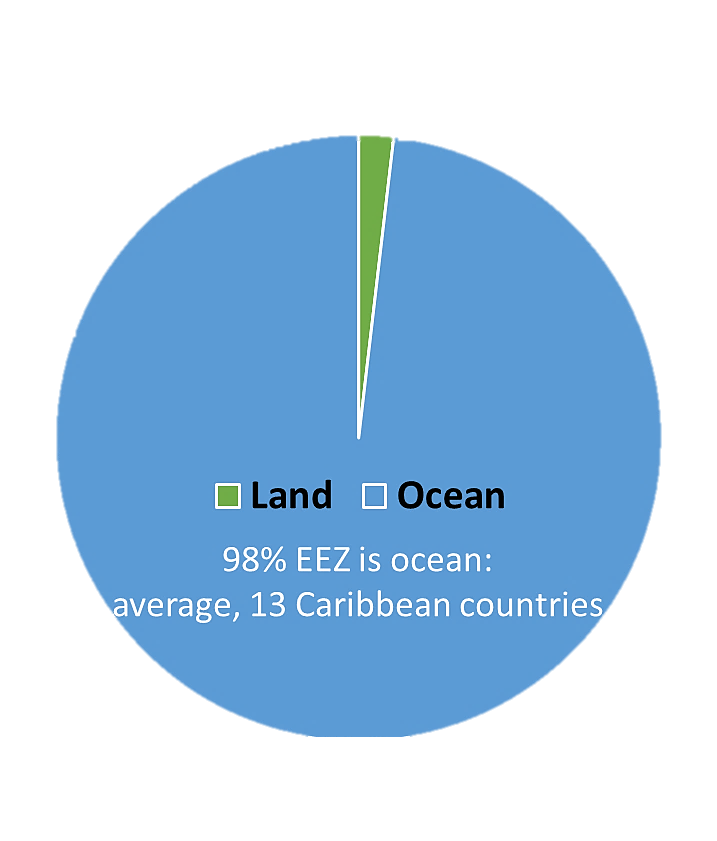 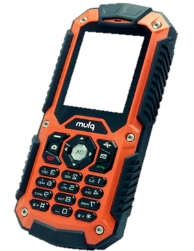 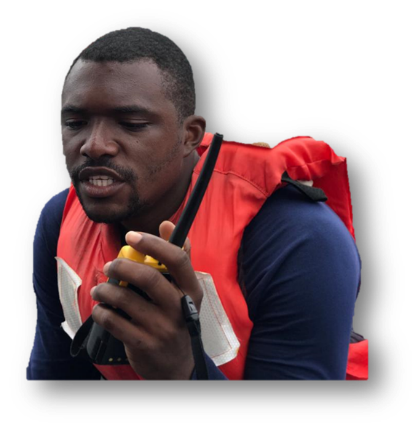 Small-scale fishers
Most exposed
Most vulnerable
Most excluded
SYSTEM
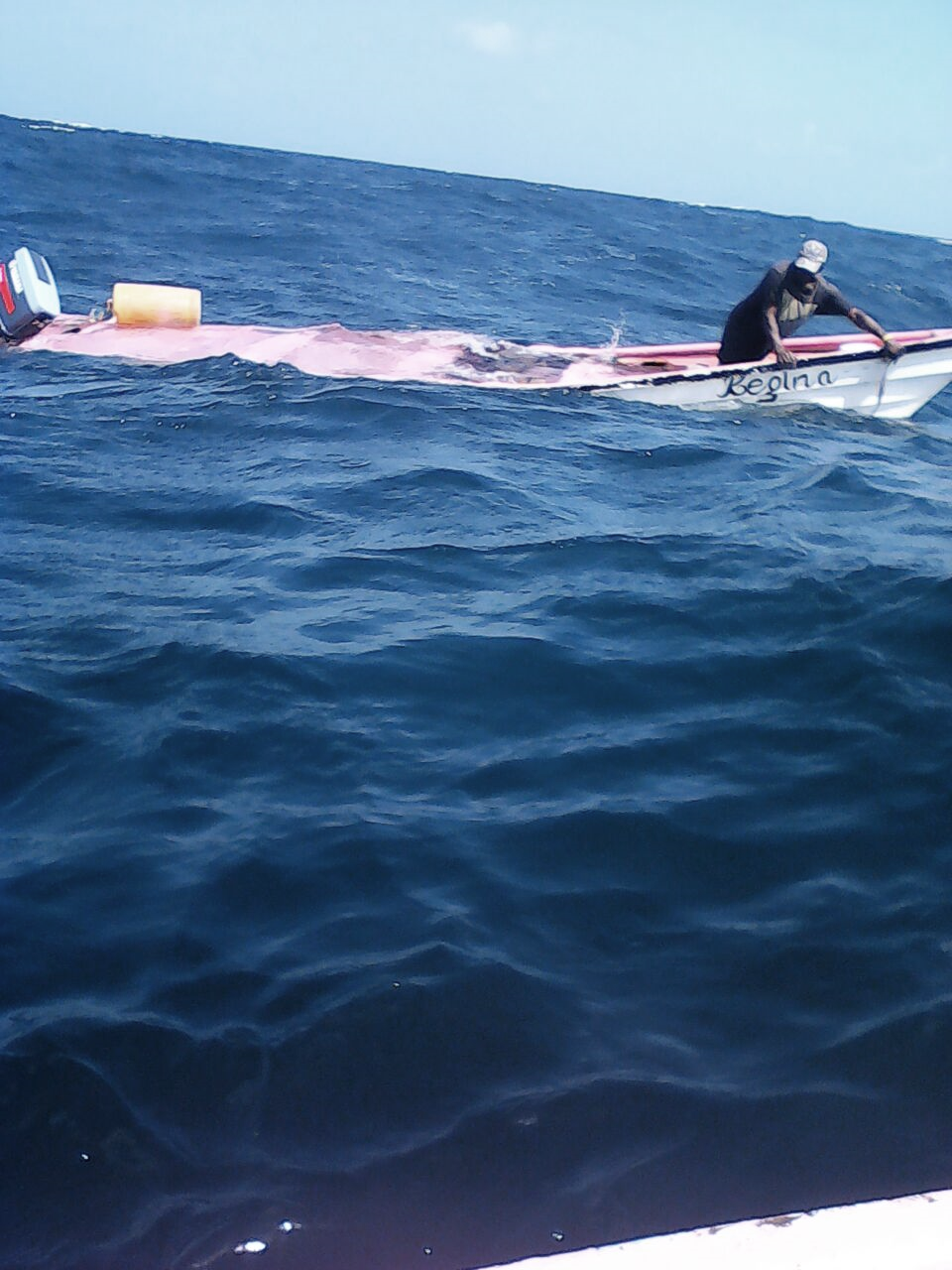 CALL  FOR  ACTION
___________________________
Rugged, low-cost, long-range, multi-purpose communication: service, device, competencies
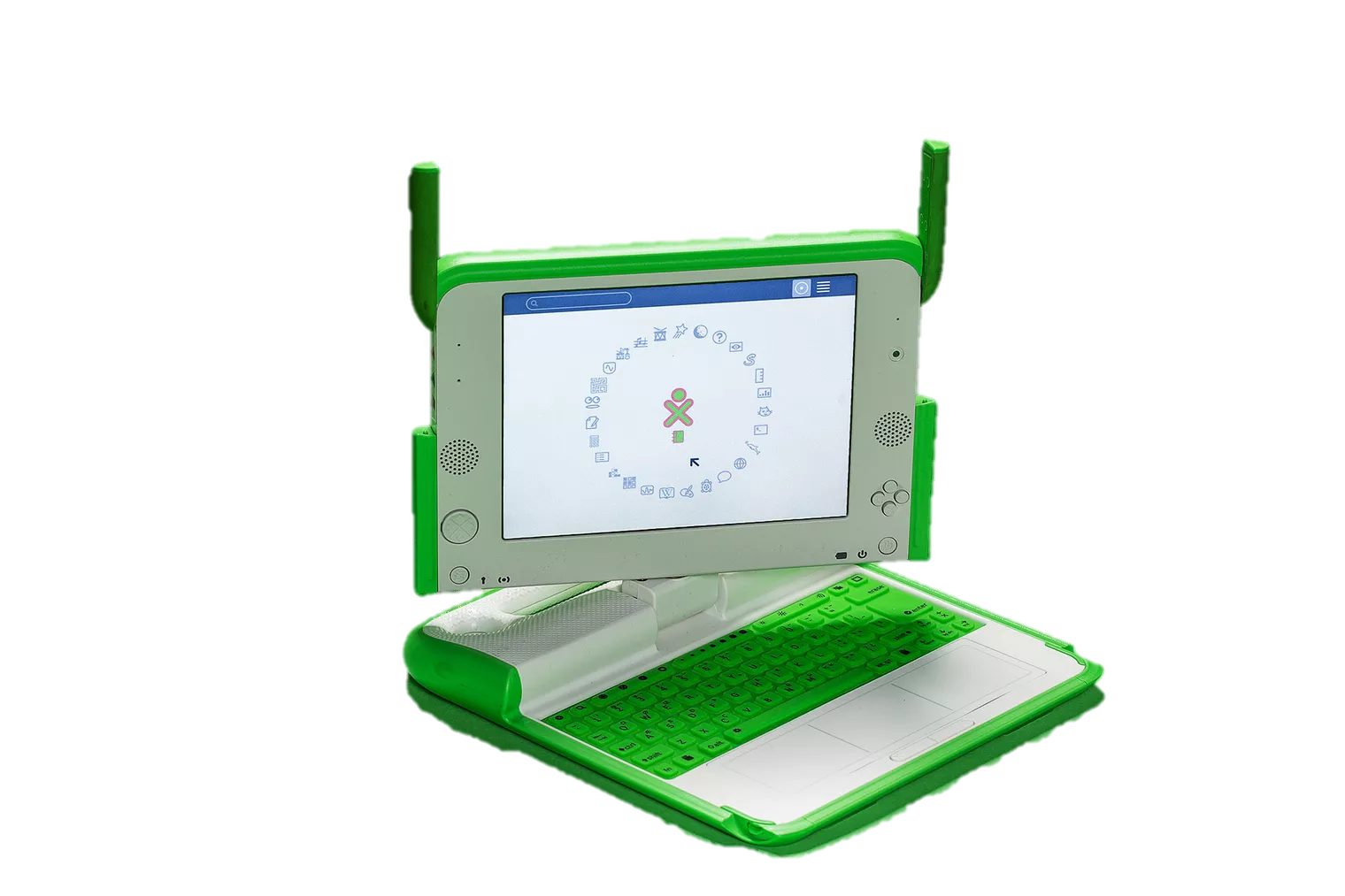 Multi-sector, inter- and intra- agency, disciplinary, country
Learn from lessons
Traditional Pathways
___________________________
Direct LOS  Terrestrial Repeater  Satellite  HAPS  |   CAP
Voice only  Message  Data  Rich media  Wearable
Instrumental  Informational  Transactional  Strategic
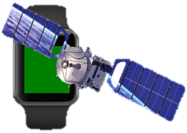 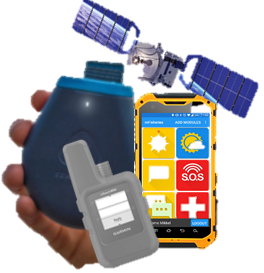 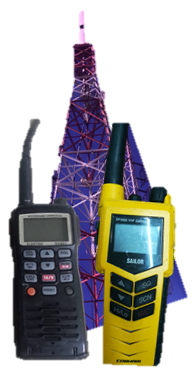 Service cost
Usability
Literacy
Infrastructure
Procedures
License cost
Literacy
Service cost & model
Device cost
Literacy
Call for Action: Partnerships
___________________
Service
National authorities: fisheries, national security, maritime, port
Regulators
International agencies
Standards bodies
Manufacturers & assoc’s
RDI orgs & communities
Operators
Accessible
Affordable
Device
Standards bodies
Manufacturers
National authorities
International agencies
Fishers & their assoc’s
RDI orgs & communities including universities, amateur radio societies, volunteers
Fit for purpose
Fit for user
Skills
Authorities: maritime, fisheries, port, coast guard, DRM, MET
Regulators
Training institutions
Volunteers including HAM societies 
International development agencies
Livelihoods
Safety
Participation
Actualization
Strategy
___________________________
Focus
Share
Brainstorm
Offer
Do
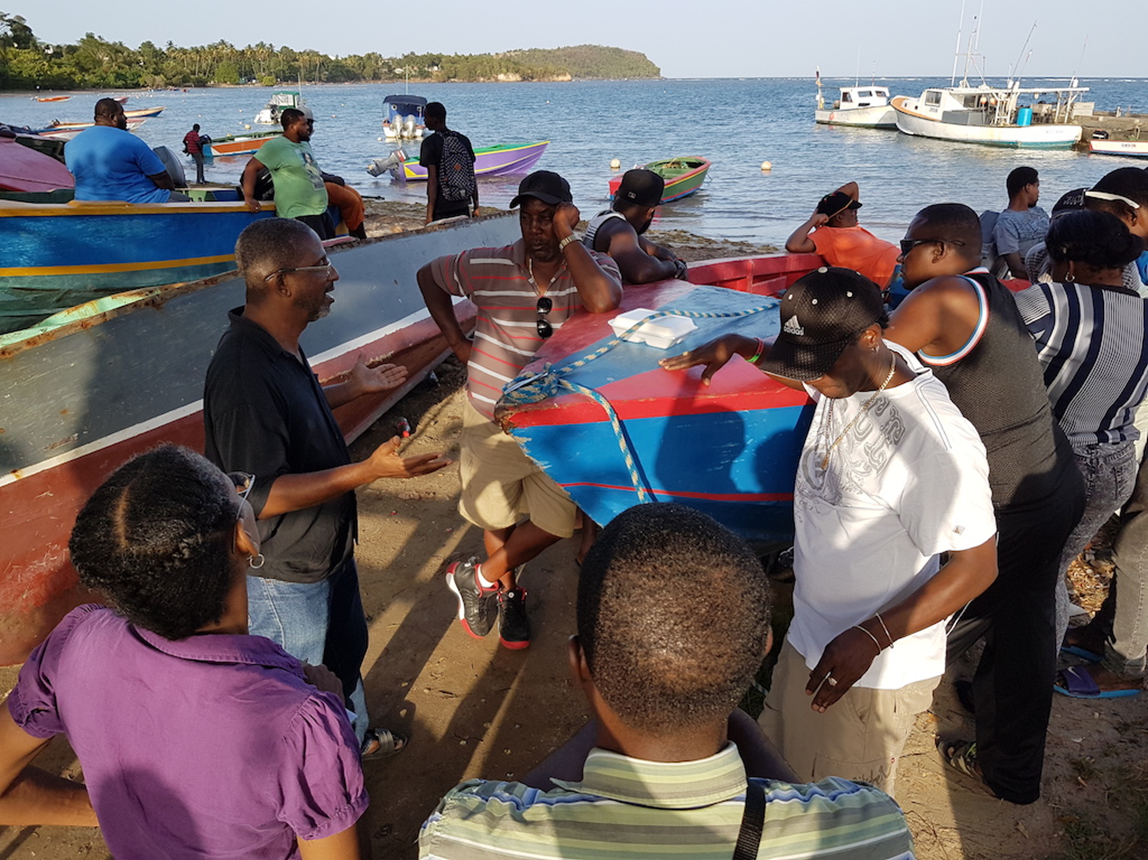 Let’s Talk.

Thank You
We Can Solve these Problems Together
______________________